SGAC Budget Update


December 11, 2023
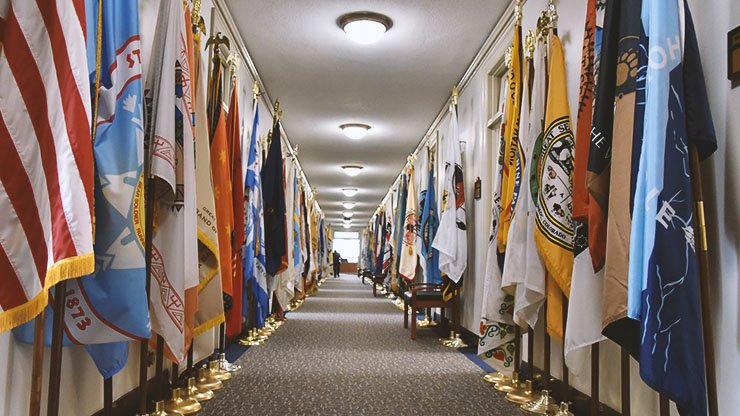 FY 2024 Distribution of Funds
Continuing Resolution (CR) through February 2, 2024.

Tribal Transfers
IA implemented FY 2024 Tribally requested transfers of TPA base funding under CR1 and CR2. Allows funding to be posted to the lines on which Tribes anticipate using the funding in FY 2024 and avoid reprogramming issues when final funding is provided for FY 2024.

Exception Apportionment 
OMB approved IA’s request to provide 100% of TPA base and Law Enforcement funding to FY Tribes under CR1. Funds should be with Tribes or on its way. Work with IA awarding officials to claim funds in ASAP.
OMB approved request to provide 100% of TPA base and Law Enforcement funding to CY Tribes under CR2 last week. IA working on allocating funds to the regions. Work with IA awarding officials to claim funds in ASAP.
Debt ceiling agreement 1% automatic reduction could result in the need to claw back exception apportionment funding.
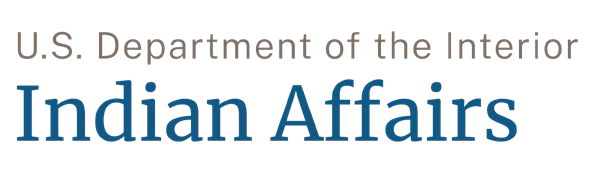 2
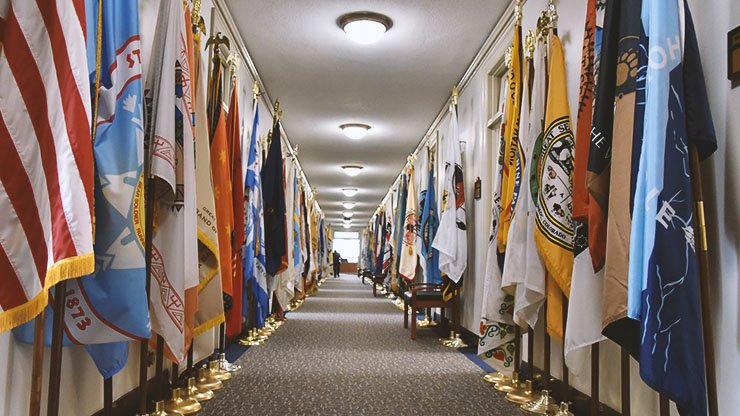 FY 2024 Budget Request by IA Bureaus
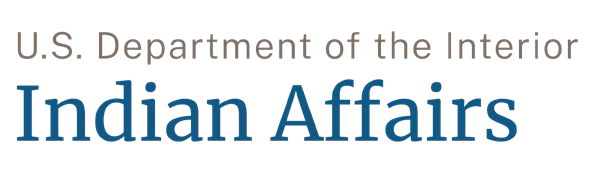 3
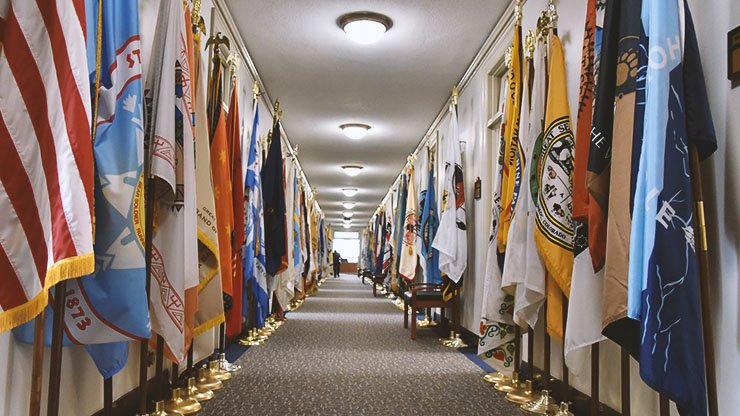 FY 2025 Budget Request
Proposed Request sent to OMB on September 11, 2023.
OMB Passback and Appeals is in early December.
IA continues to prep Greenbook for publication which typically occurs in February but sometimes later.
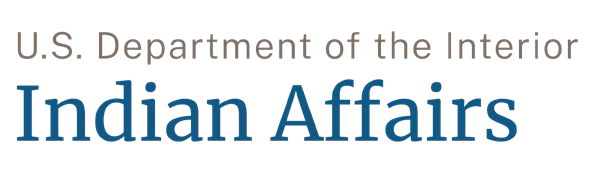 4
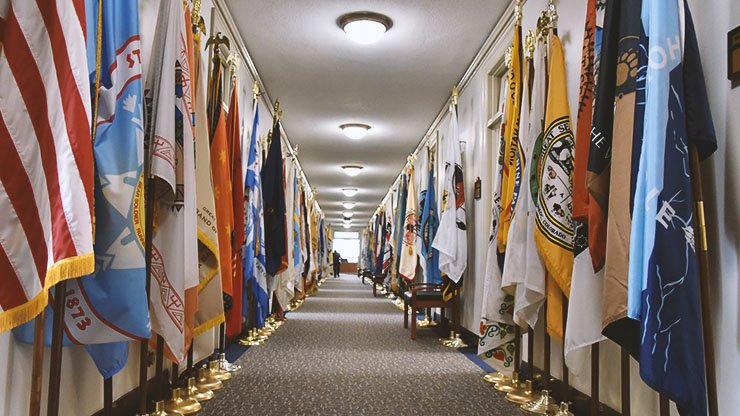 FY 2026 Budget Formulation
Tribes
Tribal Priority Ranking Tool
Bi-year – IA will use the FY 2025 National Ranking to inform FY 2026
IA will accept an updated Tribal Priority Ranking if a Tribe has changes to their FY 2025 submission
Recommendations to enhance, update the Tool
BIE working group
Regional Offices and Agencies
Working group to improve the process
Central Office
Departmental budget formulation kickoff – Spring 2024
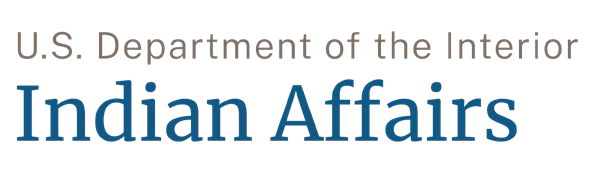 5
THANK  YOU!